Funzioni goniometriche
C
1
B
F
tan
sin
-1
1
D
A
O
cos
OA=cos  OF=sin     DC=tan=sin /cos
 
(sin)^2+( cos)^2=1
-1
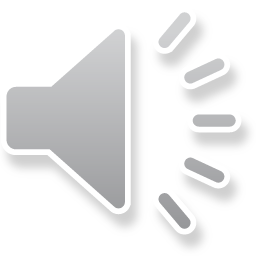